VY_32_INOVACE_35_Opakování  III
Opakování  IIIOtázky jsou vybrány z DUM č. 11 - 14
Otázka číslo 1:Nejčastěji užívaný hudební popěvekve vojenské písni II. světové válkybyl :
A)  Škoda lásky – J. Vejvoda
B)   LILLI  MARLEN
C)   KAŤUŠA
Otázka číslo 2 :V hudební ukázce se jedná :
A)  Voj. pochod  LILLI  MARLEN
B)  Voj. pochod   ROSAMUNDE
C)  Voj.  Pochod   ERIKA
Otázka číslo 3 :Nejpopulárnější hudební žánrv padesátých letech 20. století ve světě byl :
A)  Swing
B)  Rock and roll
C)  Big Beat
Otázka číslo 4 :Na fotografii  je :
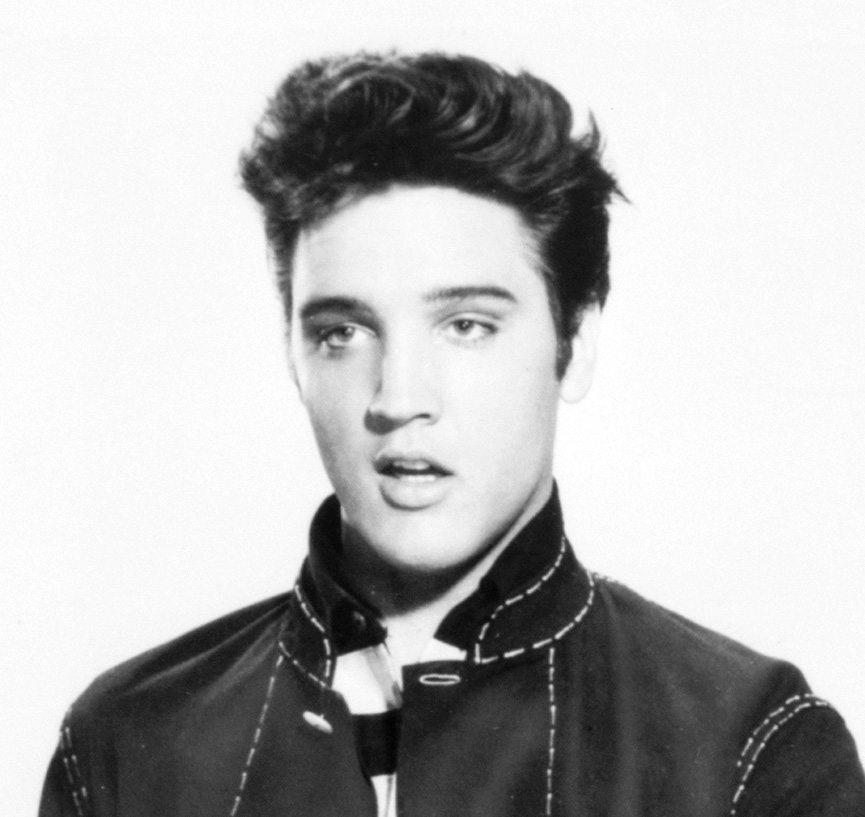 A) Bill Haley
B) Roy Orbison
C) Elvis Preslay
[Speaker Notes: http://upload.wikimedia.org/wikipedia/commons/6/6e/YoungElvisPresley.jpg]
Otázka číslo 5 :Kdo zpívá tuto píseň ?
A)  Elvis Presley
B)  Bill  Haley
C) Buddy Holly
Otázka číslo 6:Komunisté podporovali hlavně tentožánr :
A)   Klasickou hudbu
B)   Budovatelská píseň
C)   Swing
Otázka číslo 7 :Nejvýznamnější alternatívní scénou z konce padesátých let v Čechách je :
A)  Divadlo  E. F. Buriana
B)  Divadlo  ABC
C)  Divadlo  Semafor
Otázka číslo 8:K provozování ROCKU se používajíhlavně tyto nástroje:
A) Elektrická kytara, baskytara, bicí, klávesy
B) Elektrická kytara, basa, bicí, klávesy
C) Akustická kytara, baskytara, buben, klávesy
Otázka číslo 9 :Big Beat proslavily hlavně tyto hudební skupiny :
A) The Beatles, Cream
B) The Beatles, The Rolling Stones
C) The Beatles, Elton John
Otázka číslo 10 :Tuto píseň zpívá ?
A) Elton John
B) Paul  McCartney
C) Bob  Dylan
Konec
Autor :         Trýzna  Stanislav
Školní rok :   2010/2011
Určeno pro : devátý ročník
Předmět:      hudební výchova
Téma : DUM  11 - 14Způsob použití ve výuce: přezkoušení znalostíUpozornění: pro spuštění písní a fotografii musí být počítač připojen k internetu. Otevřená okna pak zmenšete na lištu.